Module 9 People and places
Unit 3 Language in use
WWW.PPT818.COM
(day)
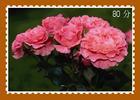 Monday
Dear
Lucy
(收name)
How are you?/ Greetings from Changshan. I’m having an English class now. I’m enjoying my…
(收name)
Lucy
No.4 Middle School, Beijing, China(10089)
See you soon.                 Love,
(收address)
Sally
(寄name)
等公交车
吃冰激凌
喝桔汁
吃午餐
照相
写明信片
买礼物
wait for a bus…
eat an ice cream
 drink juice
 have lunch
 take a photo/ some photos
 write a postcard
 buy presents/ shop for presents
享受学校的郊游
躺在太阳下
打电话给妈妈

告诉她关于购物
玩的很开心
enjoy the school trip
lie in the sun
call mother/             give mother a call
tell her about shopping
have a good/ great time
你能听到我吗?

我正站在中国长城上.

听,鸟儿在树上歌唱.

看,小狗在躺在太阳下睡觉.
Can you hear me?
I’m standing on the Great Wall of China.
Listen, the bird is singing in the tree.
Look, the dog is lying in the sun and sleeping.
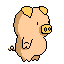 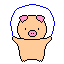 It is walking.
It is doing sports.
It is riding a bike.
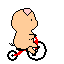 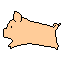 It is running.
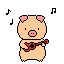 It is playing basketball.
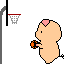 It is playing the guitar.
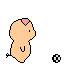 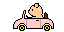 It is playing football.
It is driving a car.
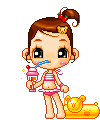 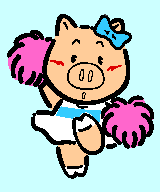 She is drinking juice.
It is dancing.
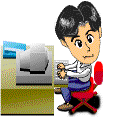 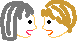 They are talking.
He is using a computer.
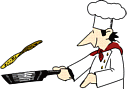 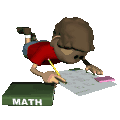 He is cooking.
He is doing homework.
读单词，把单词变成现在分词的形式buy_____  lie______   stand _____  read _______  talk______ walk_______ sing_______ dance_______ have______  take______ write_______ shop_______
eat ______ drive_______ call_______  enjoy_______ tell_____ swim_______   wait______  drink________
lying
standing
buying
reading
talking
walking
singing
dancing
having
writing
shopping
taking
driving
calling
eating
enjoying
telling
swimming
waiting
drinking
小结：
现在分词的变化形式有多少种呢？
动词的现在分词形式.
一般情况,直接在动词后加ing, 如speak--speaking
以不发音的e结尾的单词,要去e加ing,如have--having
以辅+元+辅结尾的重读闭音节单词,双写最后一个字母加ing,如run—running, get--getting
特殊变化,如lie--lying
open   listen
Grammar
现在进行时 (1)  
1. 定义：表示现在正在进行的动作。 
2. 构成：be + 动词的现在分词。      
Be (am is are) 随着人称、数的变化而变化。
4. 现在进行时的否定句结构：
    sb. + be not + doing
e.g. I’m not visiting my friends now.
       He isn’t writing a postcard.
5. 现在进行时的一般疑问句结构：
    be + sb. + doing + 其他?
e.g. Is she enjoying her visit?
      Are they buying postcards?
句型转换：
1.The man is playing the violin.(一般疑问句）

2.She is making salad.(否定句）

3.The boy is going to school by bike.(划线提问）

4.She’s writing a letter to her friend.(划线提问）
Is the man playing the violin?
She isn’t making salad.
How is the boy going to school?
Who is she writing a letter to?
6. 常与现在进行时态连用的词: now,   
    listen, look 等。 e.g.  
1. I’m reading now. 我现在正在读书。
2. Listen! She is singing.
    听, 她正在唱歌。
3. Look! My parents are watering the  
    flowers.   
   看, 我的父母亲正在浇花。
Look ! The bird is _____                                   in the sky.
2.Is Steve  _______ in the sea?
   Yes, he is.
3.My classmates are ______                      
on the playground.
4.Now, Mary is _______                         .
flying
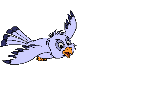 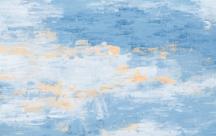 swimming
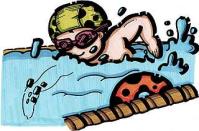 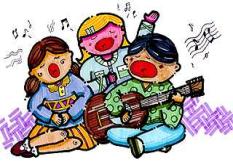 singing
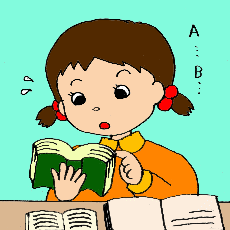 reading
Language practice
1. I’m standing on the Great Wall 
    of China and talking to you.
2. Tony is eating a delicious 
    ice cream.
3. They’re working.
4. People aren’t having dinner.
Look at the picture. Say what they are doing.
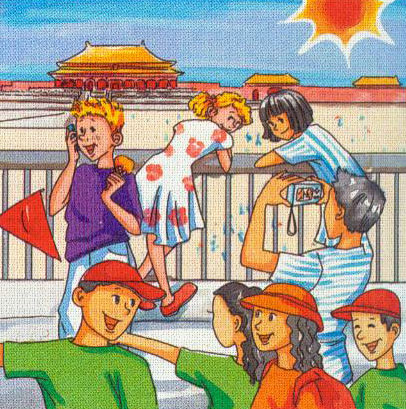 Tony is calling a friend.
Complete the conversation between Tony and his dad with the correct form of the words in brackets.
Tony: Hi, Dad!
Dad: Hi, Tony. What are you doing now?Tony: We (1) ___________ ( visit ) the Forbidden City. Lingling and Betty 
(2) __________ ( write ) postcards.
are visiting
are writing
Dad: What is Daming doing?Tony: He (3) _________ ( take ) photos. There are lots of people here. They (4) ____________ ( enjoy) the sun. Some people (5) ____________ ( look ) at the buildings and some (6) ____________ ( look ) at maps.
is taking
are enjoying
are looking
are looking
Dad: Are you having a good time?
Tony: Yes, we (7) _____________ ( have ) a great time, Dad! See you next Monday.
are having
Write about the pictures.
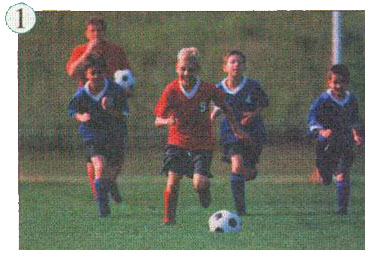 Some boys are playing football. 
They aren’t playing basketball.
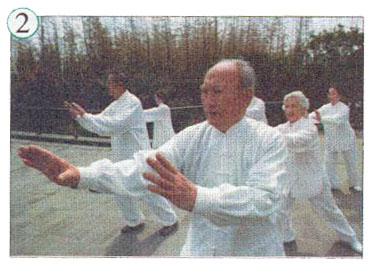 Some old people __________ Taijiquan. 
They _____________ Yangge.
are playing
aren’t playing
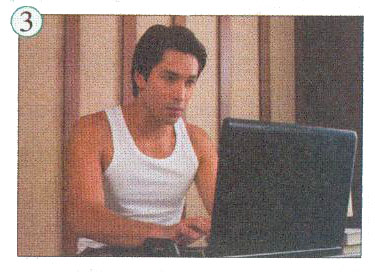 He ________________ TV. He ______________ on a computer.
isn’t watching
is working
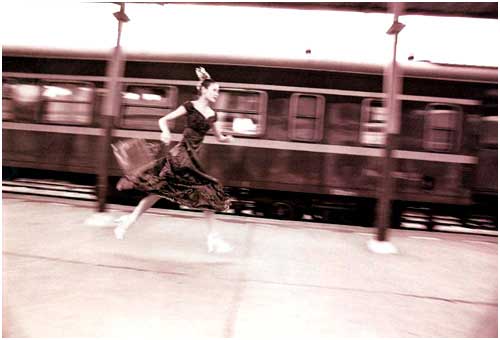 run for trains
She is running for a train.
Work in pairs
Mime an action for your partner to guess. Use the expressions to help you.
driving a car               getting up
going to sleep              lying in the sun
playing basketball      running for a bus
studying history          taking photos
watching TV                writing postcards
A: You’re running for a bus!
B: No!
A: You’re playing basketball!
B: Yes!
Learning to learn 
When you revise your vocabulary, choose words which are useful for you, and write them in sentences.
postcard: On holiday I usually send four or five postcards to my friends.
London 5:00p.m.
At this moment
Moscow 8:00p.m.
Beijing 1:00a.m.
Los Angeles 9:00a.m.
New York 12:00
at the moment = now
At this moment, in different places of the world people are doing different things.
Around the world
Time zones
In the US, from New York to Hawaii, there are several time zones.
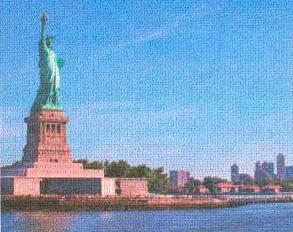 It’s midday in New York, and people are having lunch.
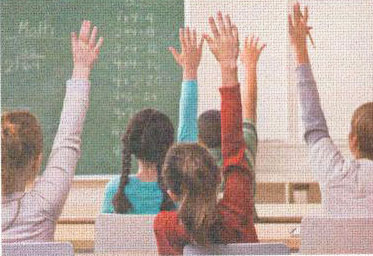 It’s 9:00 am in Los Angeles, and children are starting school.
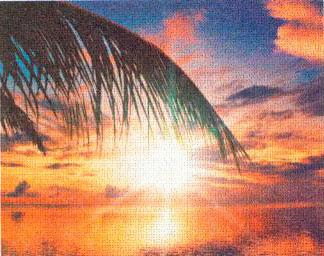 In Hawaii, it’s 7:00 am, and most people are getting up.
Module task: Making a radio report
Work in groups of three or four. Plan a radio report.
Talk about news you would like to report.
List the activities you would like to report.
Make notes about the news. 
Write what you are going to say.
Work in pairs
Show your report to the whole class.
Choose the best report.
达标练习
I. 用单词的正确形式填空。
1. Tony is ______ (take) photos.
2. They are _______ (call) their teacher.
3. Lucy is _______ (wait) for No. 8 bus.
4. We are _________ (shop) with mother.
taking
calling
waiting
shopping
5. Daming is _____ (lie) in the bed.
6. Lily and Tom are ______ (have) a good   
    time.
7. Jim is ________ (enjoy) playing football.
8. He is _______ (leave) work now.
lying
having
enjoying
leaving
B. 根据要求完成下列各题。
1. 他们正在吃午饭。
    They are ____________ now. 
2. 三班的学生正在做作业。
    The students of Class Three _________ their homework.
having lunch
are doing
3. 孩子们正在起床。
    Children _________________ now.
4. 现在是8:20。 他们在上语文课。
    ____ 8:20 now. They __________ Chinese. 
5. 他们正在公园里拍照。
    They are ____________ in the park.
are getting up
It’s                               are having
taking photos
Choose the right answer:
I’m ____ to you .
A. talk   B. talking   C. talkes
2. Daming is ___lunch and ___ in the sun.
A . eating, lieing   B. eatting, lying  C. eating,lying
3. He’s ___ the school trip a lot.
A enjoys    B enjoing    C. enjoying
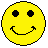 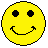 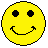 1你在干什么? 我在等汽车.
What are you doing?
I’m waiting for the bus.